Towards a typology of auxiliary verb constructions, STAMP morphs and morphologically complex verb forms in Chadic languages
Gregory D. S. Anderson
Living Tongues Institute for Endangered Languages
livingtongues@gmail.com
Westermann 100 Celebration, Berlin
1
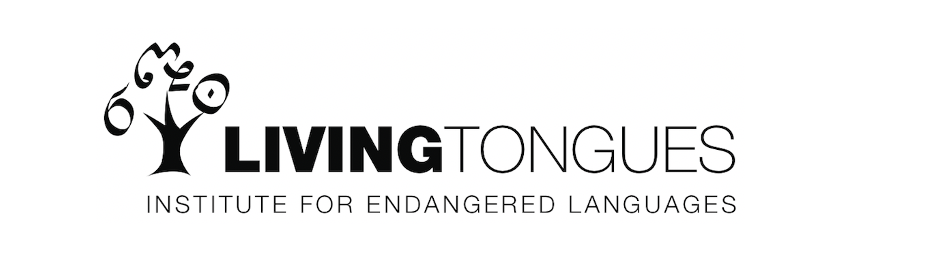 2
Road Map
1 Introduction
2 Typological variation in Chadic verb words
3 TAM etc. and Auxiliary constructions
4 STAMP morphs
5 Complex verb forms
3
Chadic is a recognized branch of Afroasiatic (Güldemann 2018 [U48]; Frajzyngier & Shay 2012). It is arguably the most internally diversified branch of Afroasiatic proper, estimates on the number of languages range from 150-200+, about ½ or more of all Afroasiatic languages attested
3-4 subgroups are recognized, West Chadic and East Chadic are universally agreed upon, each with significant internal structure; there is also a Central or Biu-Mandara branch, some scholars consider the Masa group to be a 4th branch (Shryock 1997) , others a subgroup of Central/Biu-Mandara
Language contact likely has played a major role in the development of modern Chadic language typology. Most features of Chadic verbal morphology have been shown to be secondary (internally (and externally) triggered) developments rather than inheritances of Afroasiatic features per se including means of encoding TAM and verbal arguments.
1 Chadic Languages
4
Map of Chadic (Wikipedia/de Colombel)
5
2 Typological variation in Chadic: Word structure
Some Chadic languages have quite simple verb-word structure. Whether this actually reflects a phonological reality or quasi-orthographic predilections of the presenters of the data has not been subjected to rigorous scrutiny or instrumental verification.  (tonal morphology + STAMP = quasi-isolating)
(1) a. Mushere 				 b. Mushere (Schuh 2017:165, citing Jungraithmayr & Diyakal 2008)
ka 			náa		ká			naá
2SG(M).I		see:PFV		2SG(M).II		see:IPFV
‘you have seen’				‘you will see’
(2) Mbara (Barreteau 1985: 47)
mí		ná	zùm	łúk
1SG.IPFV	FUT	eat	meat
I will eat (the) meat’
(3) Musey (Duncanson 1972: 86)
nàm     pálà                	 nàm     pàlá 
he        dig:NPST/IPFV       he        dig:PST/PFV 
‘he	digs’		‘he dug’
6
2 Typological variation in Chadic: Word structure
Some Northern Central/Biu-Mandara conversely can show  some rather pronouncedly polysynthetic structures with large univerbated morphological  complexes, as in the following forms from Ouldeme and Zulgo.  Again, whether such complexes really represent single p-words has not yet been established nor has it been determined whether such a construct is valid for the languages.  quasi-polysynthetic

(4) Ouldeme (de Colombel 2001: 123) 		
kaŋgə̀lámǝsǝgètèmekenegè 				 
k-a-ŋgə̀lá-mǝ-sagàtày-me-aka-na-egè 		 
2-MOD-AUX-again-PFX-tire-1PL.OBJ-TLOC-3OBJ-ACHIEVEMENT 	 
‘you will again tire yourself out on our behalf because of this’ 

(5) Zulgo (de Colombel 2001: 124)
avelémèrékérìŋà
a-velé-mèré-ké-rì-ŋà
3.MOD-give.ATTR-1PL.I.O-2OBJ-3OBJ
‘he will give us something for you’
7
2 Chadic verb words
Word-hood is not systematically established, e.g., whether there are distinctions between p-words and g-words, or what varying degrees of synthesis are attested and what phonoprosodic domains and phenomena define which units
Pronominal markers are often written apart, especially subjects, and may be called (pro)clitics. 
But in many languages the tonal properties or ‘prosodies’ suggest that on some level these form single p-words with a following verb, e.g., Moloko (Friessen et al. 2017: 208) nɛ-tʃIk-ɛ ‘I stand’ {1SUBJ-stand-SFX}  nʊ-tsʊkw-ɔm ‘we stand’ {1SUBJ-stand-1PL}, showing palatal(ization) and labial(ization) prosodies  here with leftward spread of features frontness and roundness, respectively, to stems and subject markers from suffixal elements, impacting Cs and Vs.
Similar things can be said of TAM markers in various languages, particularly in W and C/B-M branches
8
2 Chadic Verb-words
9
3 TAM (etc.) and Auxiliary constructions
Functional categories expressed by Auxiliary constructions are typically: 
Tense, Aktionsart and Aspect, Mood, Negation, Voice, Version or Grammaticalized  Discourse Salience, Orientation or Directionality and Adverbial notions, most but perhaps not all are likely familiar
10
Adverbial functions of subject-inflected AUX
11
Version/Orientation functions of AUX
(7) Tofa [Turkic; Siberia]
køp		soot	øøren-ip 	al-dɨ-vɨs
many 	word 	learn-ger 	subj.vers-rec.pst-1pl
‘we learned ourselves many words’ (to our own benefit)
(Field Notes; MK)
 
(8) Tofa [Turkic; Siberia]
onu 		sooda-p 	beer 		be
s/he:acc 	say-ger 	obj.vers:p/f 	q
‘should I say it for you (again)’  (when asked to repeat something during elicitation)
(Field Notes; PVB)  (for your benefit)
 
NB: Letters in Tofa citations represent the initials of the consultants from whom the data were recorded.
12
Inflectional patterns in Auxiliary constructions
The typology of  the various patterns of inflection in auxiliary constructions generally reveals their syntactic and often their lexical origins as well, either semantically or configurationally
The best-known pattern cross-linguistically is the AUX-headed structure: inflectional categories are encoded on the auxiliary, and the lexical verb appears in a construction-determined form, often nominalized or Ø-marked, or otherwise marked as ‘dependent’ which reflects the syntactic relationship between the two components of the construction.
13
Aux-headed pattern +verbal noun (variously formed)
(9) Kwami (Leger 1994: 251)
yìn 		ɗùmángò 		mècè 
they 	AUX:PL:PST	 	travel:VN 
‘they could travel’ 

(10) Bidiya (Alio 1986: 334) 
’i-kúŋ 		kaatèŋ 		tí-kùŋ 		’ooɗyà 
AUX.FUT.I-2PL 	go:VN 		AUX.FUT.II-2PL 	sleep:VN 
‘you should go and sleep’
14
Aux-headed pattern +verbal noun (variously formed)
(11) Ga’anda (Ma Newman 1971: 20-21)
na-amǝn 	nə́xà-ta 	ǝssǝ
FUT-1PL 	cook-NMLZ 	tomorrow 
‘we will cook tomorrow’

(12) Zaar [Sayanci] (Schneeberg 1971: 95)
m-yìgá 	nál-gə́nì
1-AUX 	build-VN
‘I am building’
15
Aux-headed pattern +verbal noun (variously formed)
Object marking is typically realized in a split inflectional pattern (see below) but in East Dangla, it can appear on the auxiliary in an Aux-headed plus verbal noun pattern. Note that in this ventive construction while the functional element is an intransitive motion verb most likely etymologically, it nevertheless may bear the object agreement marker

(13) East Dangla (Shay 1999: 234) 
ní-k-ke 			gàse 		daan 	di 
1PL.EX-VEN-2F.OBJ 	find.VN 	now 	only 
‘we will (come) find you’
16
Aux-headed pattern plus bare verb
17
Split patterns
Many Chadic languages show one of the two most cross-linguistically common types of split inflectional patterns, where subject is realized on the auxiliary but object on the lexical verb

(16) Bolanci [Chadic] 
‘n-jii 	‘unda-kó 
1-AUX 	call-2OBJ 
‘I call you’ (Lukas 1971: 128)
18
Split patterns
19
Split patterns in Chadic
In the future in Ga’anda with transitive verbs, object is encoded on  the verb that subcategorizes for it and subject on the auxiliary. Note however, the lexical verb is  also nominalized in this structure showing its syntactic dependency as well. 

(19) a. Ga’anda (Ma Newman 1971: 41) b. Ga’anda (Ma Newman 1971: 78) 
na-i 		kwas-ú-ta 				na-‘ǝn 	raka-ándá-ta 
FUT-1 	free-2OBJ-NMLZR 			FUT-1PL.EX 	run-3PL.OBJ-NMLZR 
‘I will free you’ 					‘we will make them run’
20
Lex-headed structures
Sometimes the auxiliary stands alone as a marker of a particular functional category with the inflectional categories for grammaticality otherwise on the lexical verb
Future in a number of Central/Biu-Mandara languages appears in a Lex-headed structure, but with non-cognate elements encoding future. 

(20) Hdi (Frajzyngier and Shay 2002: 197) 
dzà’á 	gùy-éy-mú 		tá 	vghá 	màxtsím 
FUT 		meet-POT:OBJ-1PL OBJ 	body 	tomorrow 
‘will we meet tomorrow?’
21
Lex-headed structures
(21) Gidar (Frajzyngier 2008: 171) 
á 	nə̀-nzá 		gà-n 		gáwlá 	nkà  
FUT 1-run 		CAUS-3M 	lad 	DEM 
‘I will make this lad run’ 

(22) Musgu (Meyer-Bahlburg 1972: 118) 	b. Musgu  
ágá 	mú=gə̀zì 				àgà mù=lúm-kù 	
FUT 1SG=come 				FUT 1SG=eat=2OBJ 
‘I will come’ 					‘I will eat you’ 
{NB: tonology of FUT in Musgu (as with SUBJ marker) suggests it is likely part of a larger g-word or ongoing process of univerbation typical of auxiliaries is happening}

 Note in Masa Chadic, in Lex-headed FUT form subject is encoded by the independent pronoun
(23) Masa (Melis 1999: 93) 
Ɂàn 		mà 	vùl-àŋ-káɁ 				síwì 
1SUBJ 	FUT 	give-2IND.OBJ-3F.DIR.OBJ 		day.after.tomorrow 
‘I will give it (FEM) to you the day after tomorrow’ < ‘come’
22
Lex-headed structures
In addition to a split pattern (18), the progressive in Gidar can optionally also show a LEX-headed pattern, where both subject and object are encoded on the lexical verb, i.e., Aux LV-OBJ-SUBJ.  

(24) Gidar (Frajzyngier 2008: 247) 
tà 		wlə̀-mə́-nì 
PROG 	see-1PL-3PL 
‘they see us’
23
Doubled subject patterns
(25) Muyang (Smith 2010: 103) 
á-r(ā) 	á-zʊ̀m ɮām 
3-AUX 	3-eat 	thing 
‘he’s about to eat something’
24
Doubled subject ≠ “Intransitive Copy Pronouns [ICPs]”
This is not the same as the so-called ‘intransitive copy pronoun’ forms in Chadic however, which are often in the suffixal series, not with prefixed subject pronominals. This ICP pattern is seen in West Chadic [A.2] Kanakuru, and they don’t occur with transitive  forms like in the Muyang example above. 

(26) Kanakuru (Newman and Schuh 1974: 34) 
nà tà-nó 	         kà tà-kó 		shì tà-shí 	à tà-ní 			à tà-tó 
1SG go.PRF-1SG   2M go.PRF-2M 	2F go.PRF-2F 	3SG go.PRF-3M 	3SG go.PRF-3F 
‘I went’ 	        ‘you (m) went’      ‘you (f) went’    ‘he went’  		‘she went’
25
Doubled subject ≠ “Intransitive Copy Pronouns [ICPs]”
ICP formations can occur with auxiliaries however too as in Central/Biu-Mandara Gidar

(27) a. Gidar (Frajzyngier 2008: 141) b. Gidar (Frajzyngier 2008: 143) 
á-nnə́ sá-w á      jáaɓè 			sə́      jáaɓè nə̀-dà     zá-wà 
FUT-1 be-1 PREP Djabe 			from Djabe 1-AUX    come-1 
‘I will be in Djabe’ 			 ‘I just came from Djabe’
26
4 STAMP morphs
27
4 STAMP morphs in Chadic
(28) Migama (Jungraithmayr and Abakar 1992: 37) b. Migama 
náa 		‘àsáa 						ná 	‘àsáa 
1.COND 	come 						1.IND 	come 
‘if I come’ 							‘I come, am coming’ 
(cond = -a?)

(29) Mbara (Tourneaux 1978: 30) 			b. Mbara (Tourneaux 1978: 30) 
à 		sér 						á 		sér 
3M.PRF 	crash 						3M.IPFV 	crash 
‘he has crashed’ 						‘he crashes, is crashing’
(aspect = tone L = pfv H = ipfv?)
28
4 STAMP morphs in Chadic
(30) Mpade (Mahamat 2005: 53) 
sí 	làkè 	ù             də̀ 	kàsúgú gó 	ábà 	ŋgə̀=nè 
day every 1SG.IPFV go walking with father=1POSS 
‘I go walking every day with my father’ 
(ipfv = L?)

(31) Mpade (Mahamat 2005: 88) 
lɨwɗò 	wò 	lù 	hò 	dó 	kíɗá   rò    gə́də́       dó 	nò 	gè 
yesterday 	1.PRF 	come 	house DEM 	work DEM for.her 	DEM 	3F.PRF finish 
‘when I returned yesterday, her work was already finished’ 
(pfv = ò?)
29
4 STAMP morphs in Chadic
STAMP morph constructions are often in an AUX-headed  configuration, but they may occur in a number of different structural configurations across the  languages of the family. Other instances of AUX-headed forms in STAMP morph constructions are  found in the future formation in West Chadic B.3 languages Gayàr Gùrdùŋ (32), Kùrukù Gùrdùŋ (33)

(32) a. Gayàr Gùrdùŋ 	b. Gayàr Gùrdùŋ (Haruna 2003: 14) 
iǐŋ 		wari	 	tii 		wari 
1.FUT 	come 		3.FUT 	come 
‘I shall come’ 		‘she shall come’  

(33) a. Kùrukù Gùrdùŋ 	b. Kùrukù Gùrdùŋ (Haruna 2003: 14) 
àaŋ 		wari 		taa 		wari 
1.FUT 	come 		3.FUT 		come 
‘I shall come’ 		‘she shall come’
30
4 STAMP morphs in Chadic
(34) Mbuko (Gravina 2001: 7) 
nī 		zlāmbāl 
1.IMPF 	throw 
‘I am throwing’ 

In the East Chadic language East Dangla, the future STAMP morph series requires a verbal noun  form of the accompanying lexical verb (35). As mentioned above, this is a true AUX-headed formation, and  when necessary, the STAMP morph also hosts the object agreement morphology too (36). 

(35) East Dangla (Shay 1999: 212) (36) East Dangla (Shay 1999: 213) 
kíi 		tálé 			maa 	di 	an-dyìŋ 		dɛŋ` 
2M.FUT 	see:VN 		why 	only 	FUT.1SG-2M.OBJ 	kill/finish.VN 
‘you will see’ 			‘why should I kill you?’
31
4 STAMP morphs in Chadic
In Angas (West Chadic A.3), these can occur with various other auxiliary elements as well in complex AVCs: 

(37) a. Angas (Burquest 1973: 38) 	b. Angas 
ŋâː 		jì 				ŋá 		mɛ́t	 jì 
1.COMPL 	come 				1.NPRS 	FUT 	come 
‘I have come’ 				‘I will come’
32
4 STAMP morphs in Chadic
Tangale [West Chadic A.2] doubly marks aspect in certain STAMP morph constructions, once via the  STAMP morph itself and once via a suffix on the lexical verb, as in the following continuous and  perfect forms. 

(38) a. Tangale (Jungraithmayr 1971: 29) 	b. Tangale 
naŋ 		sol-i 					‘n 		wee-go 
1.CONT 	pull-CONT 				1.PRF 		see-PRF 
‘I am pulling’ 					‘I have seen’ 
 
East Chadic Mawa shows a very similar system.
(39) a. Mawa (Jungraithmayr 1981: 55)		b. Mawa 
nó 		waany-ê 				no 		waany-wáánya-ŋ 
1.PRF 	open-PRF 				1.IPFV 	RDPL~-open-IPFV 
‘I opened’ 						‘I open’
33
4 STAMP morphs in Chadic
Bachama (Biu-Mandara A.1 or “Bata” group) contrasts negative and positive forms in the  perfective series, each taking a different aspect/polarity suffix on the lexical verb: 

(40) a. Bachama 					b. Bachama
hye 		zùm-o 				tèé 		zùm-i 
2.PRF 	eat-PRF 				2.NEG.PRF 	eat-NEG.PRF 
‘you ate it’ 					‘you didn’t eat it’ (Carnochan 1970: 85-86)			(Carnochan 1970: 85-86)
34
4 STAMP morphs in Chadic
In Masa Chadic Batna, a small number of person/number combinations distinguish perfective and  imperfective STAMP morphs, which appear with a verb stem that appears in an aspect-specific  tonal form, H for perfective and L for imperfective 

(41) Batna (Jungraithmayr 1978: 7) 	b. Batna 			
naa 	púm 		naá 	pùm 		ndaa 	púm 		ndaá 	pùm 		
1.PFV beat.PFV 	1.IPFV 	beat. IPFV 	3F.PFV 	beat.IPFV 	3.PFV 	beat.IPFV 	
‘I have beaten ’   	‘I beat’ 		‘she has beaten’ 	‘she beats’ 	

c. Batna
mbáà     púm 		mbâa 	     pùm
1PL.PFV beat.PFV 		1PL.IPFV beat.IPFV
‘we have beaten’ 		‘we beat’
35
4 STAMP morphs in Chadic
Biu-Mandara Chadic Kirya-Konzel has at least three distinct STAMP morph series: 

(42) Kirya-Konzel (Blench and Ndamsai 2009: 82) 
FUT					PFV				IPFV
wàyí 		kì 	kə́rí 		ǯè	 kì 	kə́rí 		ǯò 	hwyi 	câwcâw 
1.FUT 	beat 	dog 		1.PFV 	beat 	dog 		1.IPFV	run 	quickly 
‘I will beat the dog’ 			‘I beat the dog’ 			‘I am running quickly’ 

East Chadic Kwang also has three series of STAMP morphs: aorist, perfect and future/habitual;  the perfective series also requires perfective stem-ablaut and suffixation on the lexical verb. 

(43) Kwang (Ebert 1987: 65-66) 
AOR 					PRF 				FUT/HAB (PRS) 
ú             sé 				 ù             sàá-n 			wa                sé 
3M.AOR drink				 3M.PRF drink.PRF-PRF 		3.FUT/HAB  drink 
‘he drank’ 				‘he has drunk’ 			‘he will drink’
36
4 STAMP morphs in Chadic
The Ron Chadic language Fyer (West Chadic A.4) has seven semi-opaque STAMP morph series (plus one(s) transparently derivable from AVCs. The singular forms of the basic seven are as follows: 

(44) Fyer (Jungraithmayr 1970: 44) 
			AOR 	SBJNCTV FUT 	PRF 	HAB 	PROG 	SUBORD 
1 			yí 	yì 	        yi 	yáà 	yaá 	yaâ 	yáa 
2M 			há 	hà 	        ha 	háà 	haá 	haâ 	háa 
2F 			shí 	shì 	        shi	sháà 	shaá 	shaâ 	sháa	
 3M 			mí/mú mì/mù    m(i/u)/n máà 	maá 	maâ 	máa
 3F 			tí 	tì 		ti         táà 	taá	 taâ 	táa 
tone of LexV	L 	L 		L/H 	H 	H 	H 	H
37
4 STAMP morphs in Chadic
(45) Fyer (Jungraithmayr 1970: 45) 
yí 		nyì 		yì 		nyì 		yi 	nyí
1.AOR 	do 		1.SBJNCTV 	do 		1.FUT do 
‘I do/did’ 			‘I may do’ 			‘I will do’

yáà 	    gán 	yaá       gán 		yaâ         gán 	yáa        gán
1.PRF  go 		1.HAB   go 		1.PROG  go 		1.TEMP go 
‘I have gone’ 	‘I used to go’ 	‘I am going’ 		‘when I went’
38
4 STAMP morphs in Chadic
Individual Chadic languages may show different patterns involving different STAMP morph constructions.  Thus, Pa’a [West Chadic B.2] has unmarked verb stems with the STAMP morph in the perfect  series (marked by H tone in STAMP morph) 

(46) Pa’a (Jungraithmayr 1966/67: 198) 
ná 		mìyà 		má 	sà 		’ú 	sà 
3M.PRF 	die 		1.PRF	drink 		2.PRF	drink 
‘he has died’ 		‘I have drunk’ 	‘you have drunk’
39
4 STAMP morphs in Chadic
The future form in Pa’a is marked by an L tone STAMP morph construction followed by an auxiliary < ‘go’ with subject encoded by suffixes (< ICP), followed by a dependent lexical verb form

(47) Pa’a (Jungraithmayr 1966/67: 198) 
nà 	       t-á         mìyà-w 		mà      t-ə́n    mìyà-w 	wù     t-ú 	mìyà-w 
3M.FUT AUX-3M die-VN 		1.FUT AUX-1 die-VN 		2.FUT AUX-2  die-VN 
‘he shall die’ 			‘I shall die’ 			‘you shall die’ 

With objects in future transitive verbs in Pa’a, there is a split pattern with the object  encoded on the dependent/nominalized verb that subcategorizes for it. 

(48) Pa’a (Jungraithmayr 1966/67: 198) 
mà 		t-ə́n 	góó-sù 	mà 	t-ə́n	 góó-sə́ˆŋ 
1.FUT 	AUX-1 	give-3.OBJ 	1.FUT AUX-1 	give-3PL.OBJ 
‘I shall give him/her’ 		‘I shall give them’
40
5 Complex verbs from STAMP morphs in Chadic
The Central/Biu-Mandara language Zulgo has both perfective and imperfective prefixed  inflectional series that derive from fused STAMP morph constructions univerbated with the  lexical verb into a complex verb.  

(49) a. Zulgo (Haller et al. 1981: 49) b. Zulgo (Haller et al. 1981: 31) 
à-dé-áha-áɗǝm-íŋá 			á-víl-iŋ 		mendzikwir 
3IPFV-go.IPFV-TLOC-into.it-GEN.EVT `	3PFV-give-1.I.OBJ 	chicken 
‘he is going into it’ 			‘he gave me a chicken’ 

(50) a. Zulgo (Haller et al. 1981: 47) b. Zulgo (Haller et al. 1981: 48) 
í-dé-áha=á 		    	   dzékwiŋ 	ì-dá-ára                    á   mə́pə̀rà-áká-kǝ´r-á     mbákum 
1.IPFV-go.IPFV-TLOC=GEN.EVT  then 	1PFV-go.PFV-CLOC to see-on-2OBJ-2CLOC   today 
‘I will go there then’ 			‘I came to see you today’
41
5 Complex verbs from STAMP morphs in Chadic
West Chadic Gashua Bade shows a similar system with prefixal agreement series for imperfective  and perfective both derived from univerbated STAMP morph constructions. The object agreement markers suggest the lexical verb in the original univerbated STAMP construction in the imperfective was nominalized historically, but in the perfective series it was is rather verbal.

(51) Gashua Bade (Ziegelmeyer 2013: 6) 	b. Gashua Bade (Ziegelmeyer 2013: 6) 
naa-bd-aali 					nə́ˆ-bd-acî 
1IPFV-ask-GEN3M 				1PFV-ask-3M.OBJ 
‘I will ask him’ 					‘I asked him’ 

This same pattern appears to lie at the origin of the prefixal agreement series in East Chadic Mubi. The now fused future STAMP morph required an imperfective form of the lexical verb stem and the preterite rather the perfective stem of the (lexical) verb.

(52) Mubi (Lukas 1937: 168) ‘drink’
	fut			pfx.pret	
1	ní-súwà		né.-sí		
2m	ká-súwà		ká-sí		
3pl	kì-súwà		kè-sî
42
5 Complex verbs from STAMP morphs in Chadic
East Chadic Mokilko (Jungraithmayr 1990) has an extremely complex system that combine seven  basic TAM stems, representing 29 classes of vocalic and tonal alternations, each of which can  take any of the 11 original STAMP classes, all fused into a highly polysynthetic structure that  recognizes up to 10 verbal morpheme slots. 
11 quasi-STAMP morph classes historically: all are synchronically bound within the verb and express wide  range of aspectual and modal functions and combinations thereof 

(53) Mokilko 
	A 	B 	C 	D 	E 	F 		G 	H 	I 	J 	K
3M 	y(íi)- 	yà(à)- 	yáà- 	yáàd(ì)- yáat(í)- yáàt(í)- 		yât(í)- 	yíi- 	yíid(í)- 	yíit(í)- 	yít(í)-
3P 	’án- 	’ând(ì)- 	’ànáà- 	’ànáàd(ì)- ’ânt(í)-  ’ànâtt(í)-  	’anâtt(í)- ’áŋ-    ’ánd(í)- ’ánt(í)- 	’ânt(í)-
 
(54) Mokilko (Jungraithmayr 1990: 43, 36) 
yà-’íìm-í 			yáàt-óòm-í 			yáàd-íìm-í 
3M.B-eat.AOR-PRF 		3M.E-eat.IPFV-SBJNCTV 	3M.D-eat.AOR-PRF 
‘he has finally eaten’ 	‘so that he eats’ 		‘he ate it all up (one time)’
43
Summary
Auxiliary constructions are varied and complex in Chadic languages. 
AUX-headed, split, and LEX-headed patterns  are the most common. 
A characteristic of the family is the many varied series of pronominal  forms that carry TAM and polarity meanings, so-called STAMP morphs that generally arose from  fusing of subject pronouns and highly eroded auxiliaries often realized as a vowel or even tone synchronically and may project floating tones.
While language contact is often evoked to explain any and every divergent feature of Chadic within Afroasiatic, STAMP morphs occur in all branches in some manner, and a systematic survey verbal systems and their developments in Chadic and its subgroups is merited. This process is large in scale and ongoing. 
Lexical verbs appearing in STAMP morph constructions may appear in nominalized forms, reflecting the earlier morphosyntax. These forms thus have what synchronically can appear to be the structure Subject Pronoun + Nominalized Verb. Such forms can also be univerbated.
A number of complex verb forms that reflect earlier auxiliary constructions fused into larger complexes are found in different Chadic languages, including ones with a likely intermediate stage of a STAMP morph construction. 
The original inflectional pattern of the auxiliary construction/STAMP morph construction is often reflected in these verbal complexes.
44
Abbreviations
45
Abbreviations
46
References
Alio, Khalil. 1986. Essai de description de la langue Bidiya du Guéra (Tchad). Phonolgie-Grammaire. Marburger  Studien zur Afrika- und Asienkunde. Serie A: Afrika Bd. 45. Berlin: Reimer.
Anderson, Gregory D. S. 2006. Auxiliary Verb Constructions. Oxford: Oxford University Press.  
Anderson, Gregory D. S. 2011. Auxiliary Verb Constructions in the Languages of Africa. In Studies in African Linguistics 39 (1/2): 1-342. 
Anderson, Gregory D. S. 2015. STAMP morphs in Central Sudanic languages. In Angelika Mietzner & Anne Storch  (eds.) Nilo-Saharan: Models and Descriptions. Köln: Rüdiger Köppe Verlag, pp. 151-167. 
Anderson, Gregory D. S. 2017. STAMP morphs in the Macro-Sudan Belt. In Doris Payne, Sara Pacchiarotti  and Mokaya Bosire (eds.) Diversity in African Languages. Berlin: Language Sciences Press, pp. 513-539. 
Blench, Roger, and Antony Ndamsai. 2009. Introduction to Kirya-Konzel: A central Chadic language of Eastern  Nigeria. In Eva Rothmaler (ed.) Topics in Chadic Linguistics V: Comparative and Descriptive Studies.  Cologne: Rüdiger Köppe, , pp. 75-85. 
Burquest, Donald A. 1973. 1980 (1977). Angas. In Kropp-Dakubu, M. E. (ed.) West African Language Data Sheets.  Volumes 1-2. Accra: West African Linguistic Society, volume 1, pp. 35-43.  
Carnochan, Jack. 1970. Categories of the verbal piece in Bachama. African Language Studies 11: 81-112.  Caron, Bernard. 1980. Aoristique et subjonctif haoussa. In Études sur le subjonctif en tchadique, ed. by  Herrmann  Jungraithmayr, pp. 13-39. Marburg.  
Caron, Bernard. 1989. The verbal system of Ader Hausa. In Frajzyngier, Zygmunt (ed.) Current Progress in Chadic  Linguistics. Amsterdam: John Benjamins, pp. 131–69. 
Caron, Bernard 2001. Dott, aka Zoɗi, (Chadic, West-B, South Bauchi): grammatical notes and vocabulary. Afrika und  Übersee 84: 1-60. 
Caron, Bernard. 2008. La structure énonciative des subordonnées conditionnelles. In Caron, Bernard (ed.) Subordination,  dépendance et parataxe dans les langues africaines. SELAF No. 449. Louvain, Paris: Peeters, pp. 145-158 de Colombel, Véronique. 2001. La derivation verbale en une dizaine de langues des monts du Mandara: Synchronie  et diachronie. Abhandlungen für die Kunde des Morgenlandes, 53 (3): 119-145.
47
References
Creissels, Denis. 2005. A typology of subject and object markers in African languages. In F. K. E. Voeltz (ed.) Studies in African Linguistic Typology. Amsterdam: Benjamins, pp. 43-70.  
Ebert, Karen H. 1987. A first comparison of Kera and Kwang. In Langues tchadiques et langues non-tchadiques en  contact en Afrique Centrale, ed. by Herrmann Jungraithmayr, pp. 61-70. Paris: SELAF.  
Frajzyngier, Zygmunt. 1977. On the intransitive copy pronouns in Chadic. Studies in African Linguistics 7: 73–84.
Frajzyngier, Zygmunt. 1983. Marking syntactic relations in Proto-Chadic. In Studies in Chadic and Afroasiatic  Linguistics, ed. by Ekkehard Wolff and Hilke Meyer-Bahlburg, pp. 115-138. Hamburg: Helmut Buske. 
Frajzyngier, Zygmunt. 1989. A Grammar of Pero. Berlin: Dietrich Reimer. 
Frajzyngier, Zygmunt. 2008. A Grammar of Gidar. Research in African Studies 13. Frankfurt: Peter Lang. 
 Frajzyngier, Zygmunt and Erin Shay. 2002. A Grammar of Hdi. Berlin: Mouton de Gruyter. 
Gouffé, Claude. 1966. Les problèmes de l'aspect en haoussa. I: Introduction. Le problèm de l’Aoriste et de  l’Accompli II. Comptes rendus du groupe linguistique d'études chamito-sémitiques X: 151-65. 
Gouffé, Claude. 1966-1967. Les problèmes de l'aspect en haoussa. II: Le problème de l’Inaccompli I et II. Comptes  rendus du groupe linguistique d'études chamito-sémitiques XI: 29-67. 
Gouffé, Claude. 1967-68. Les problèmes de l'aspect en haoussa. III L'inaccompli négatif et l'ingressif. Comptes  rendus du groupe linguistique d'études chamito-sémitiques XII: 27-51.  
Güldemann, Tom. 2008. The Macro-Sudan belt: towards identifying a linguistic area in northern sub-Saharan Africa. In B.  Heine and D. Nurse (eds.), A Linguistic Geography of Africa. Cambridge: CUP, pp. 151-185.  
Güldemann, Tom. 2018. The Languages and Linguistics of Africa. Berlin: de Gruyter Mouton.
48
References
Gravina, Richard. 2001. The Verb Phrase in Mbuko. SIL. 
Haller, Beat, Sylvia Hedinger, and Ursula Wiesemann. 1981. The verbal complex in Zulgo. In Chadic Language  Studies in Northern Cameroon, ed. by Ursula Wiesemann, pp. 17-54. Marburg.  
Haruna, Andrew. 2003. A Grammatical Outline of Gùrdùŋ/Gùrùntùm (Southern Bauchi, Nigeria). Köln: Rüdiger Köppe. 
Jungraithmayr, Herrmann. 1964. Materialien zur Kenntnis des Chip, Montol, Gerka und Burrum (Südplateau,  Nordnigerien). Afrika und Übersee 48: 161-182.  
Jungraithmayr, Herrmann. 1966b. Zur Bildung der Aspektstämme in den Ron-Sprachen (Plateau, Nordnigerien). In  Neue Afrikanische Studien [Festschrift A. Klingenheben], ed. by Johannes Lukas, pp. 117-125. Hamburg:  Deutsches Institut für Afrika-Forschung.  
Jungraithmayr, Herrmann. 1966/67. Specimens of the Pa'a ("Afa") and Warja languages with notes on the tribes of  Ningi Chiefdom (Bauchi Province, Northern Nigeria). Afrika und Übersee 50: 194- 205.  
Jungraithmayr, Herrmann. 1968/69. Hausa, Ron, and Angas: A comparative analysis of their "aspect" systems. Afrika  und Übersee 52: 15-22.  
Jungraithmayr, Herrmann. 1970. Die Ron-Sprachen: Tschadohamitische Studien in Nordnigerien. (Afrikanistische  Forschungen, 3) Glückstadt: J. J. Augustin.  
Jungraithmayr, H. 1971. The Tangale Vowel Harmony System Reconsidered. Journal of African Languages 10 (1):  28-33. 
Jungraithmayr, Herrmann. 1978. The Zime dialect cluster ('Kado', 'Dari') in southern Chad: Its verbal aspect system.  Afrika und Übersee 61: 1-27.  
Jungraithmayr, Herrmann. 1981. Über die Mawa (Guera, Tschad) – Ethnographische und linguistische Notizen. In  Inge Hofmann (ed.) Festschrift zum 60. Geburtstag von P. Anton Vorbichler. Vienna: Afro-Pub, pp. 47-70.  Jungraithmayr, Herrmann. 1990. Lexique mokilko: mokilko-français et français-mokilko (Guéra, Tchad). (Sprache und   Oralität in Afrika, 6) Berlin: Dietrich Reimer. With the collaboration of Djimé N'Gaba Tchéré, Nakouma Touri,  Michka Sachnine, and Jean-Pierre Caprile. Grammatical sketch pp. 17-52.  
Jungraithmayr, Herrmann, and Abakar Adams. 1992. Lexique migama: migama-français et français-migama  (Guéra,  Tchad), avec une introduction grammaticale. (Sprache und Oralität in Afrika, 17) Berlin: Dietrich  Reimer.  
Jungraithmayr, Herrmann, and Philibus Diyakal. 2013. Mushere, a Chadic language of five level tones. Zeitschrift  der  Deutschen Morgenländischen Gesellschaft 163: 297-307.
49
References
Leger, Rudolf. 1994. Eine Grammatik der Kwami-Sprache (Nordostnigeria). Westafrikanistische Studien.  Frankfürter Beiträge zur Sprach- und Kulturgeschichte Band 8). Köln: Rüdiger Köppe Verlag.  
Lukas, Johannes. 1936. Die Logone-Sprache im zentralen Sudan. (Abhandlungen für die Kunde des Morgenlandes,  21/6: viii+148. Leipzig: Deutsche Morgenländische Gesellschaft.] 
Lukas, Johannes. 1937. Zentralsudanische Studien.  
Lukas, Johannes. 1939. Die Sprache der Buduma im Zentral Sudan. Auf Grund eigenerStudien und des Nachlasses  von Gustav Nachtigal. Leipzig: F. A. Brockhaus. 
Lukas, J. 1971. Die Personalia und das primare Verb im Bolanci (Nordnigerien). Afrika und Übersee 55: 114-139. 
Mahamat, Adam. 2005. Esquisse de la phonologie lexicale du `mpàdè (langues tchadique centrale: groupe B). Mémoire de DEA, Université de Yaoundé 1. [Biu-Mandara/Central Chadic Kotoko] 
Melis, Antonio. 1999. Description du Masa (Tchad). Phonologie, Syntaxe et Dictionnaire Encyclopedique. PhD  Dissertation, University de Tours.  
Newman, Paul, and Russell G. Schuh. 1974. The Hausa aspect system. Afroasiatic Linguistics 1(1): 1-39.  
Parsons, F. W. 1960. The verbal system in Hausa. Afrika und Übersee 44: 1-36.  
Pawlak, Nina. 2001. Diachronic Typology of Locative Phrases in Chadic. Sprache und Geschichte in Afrika 16/17:  355-386. 
Pohlig, James N. 1992. An Account of Mofu-Gudur Verb Infixes and Suffixes. Ministry of Scientific and Technical  Research. Yaoundé: SIL.
50
References
Prickett, Davis. 2012. The Phonology and Morphology of Verb Forms in Mubi. M.A. thesis, University of North  Dakota.  
Rapp, Eugen L. 1966. Pronomen und Verbum im Glavda und Yaghwatadaxa in den nordwestlichen Mandarabergen  Nordostnigeriens. In Neue Afrikanische Studien [Festschrift A. Klingenheben], ed. by Johannes Lukas, pp.  208-217. Hamburg: Deutsches Institut für Afrika-Forschung.  
Schuh, Russell. 2017. A Chadic Cornucopia. Oakland, California: California Digital Library
Shay, Erin. 1999. A Grammar of East Dangla: The Simple Sentence. Ph.D. dissertation, University of Colorado.  Tourneux, Henry. 1978b. Première note sur le mbara. Africana Marburgensia 11 (2): 27-32.  
Wolff, H. Ekkehard. 1983. A Grammar of the Lamang Language (Gwa'd Lamang). (Afrikanistische Forschungen,  10) Glückstadt: J. J. Augustin.  
Ziegelmeyer, Georg. 2013. On the verbal system of Gashua Bade. Afrikanistik-Aegyptologie-Online 2013-09-18  <urn:nbn:de:0009-0-45446>.
51